SUBSTANCE USE DISORDERS AND DETOXIFICATION
Dr. Vahid Farnia
Associate professor of psychiatry
Introduction
The prevalence of substance use disorders in patients with chronic pain is higher than in the general population.

Over the past two decades, opioid analgesic prescriptions have increased to patients with chronic nonmalignant pain.

In a study of primary care outpatients with chronic non-cancer pain who received at least 6 months of opioid prescriptions during 1 year, behaviors consistent with opioid abuse were recorded in approximately 25% of patients.
Introduction
Almost 90% of patients attending a clinic specializing in pain management were taking medications and 70% were prescribed opioid analgesics.

In a review of substance dependence or addiction in patients with chronic Pain, the prevalence ranged from 3% to 19% in high-quality studies.

One study showed that the frequency of opioid use disorders was four times higher in patients receiving opioid therapy compared with general population samples.
Introduction
Those with substance use disorders were much more likely to receive higher doses, more days' supply, and more potent drugs.

Inaccurate and underreporting of medication use by patients complicates assessment.

Comorbid psychiatric disorders also play a role in the complexity of treating patients with chronic pain.
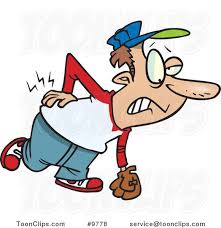 Introduction
The causes and onset of substance use disorders have been difficult to characterize in relationship to chronic pain.

In a study of chronic low back pain patients, 34% had a substance use disorder, yet in 77% of cases the abuse was present before the onset of their chronic pain.

The risk for developing new substance use disorders is highest in patients with a history of substance abuse or dependence, childhood physical or sexual abuse, and psychiatric comorbidity.
Introduction
In another study of methadone maintenance therapy, patients with pain were more likely to overuse both prescribed and non-prescribed medications.

Careful monitoring of patients is essential to prevent this complication of the treatment of chronic pain.
Introduction
As a result:
    Ethical principles such as beneficence, quality of life, and autonomy can provide particularly useful guidance for the use of chronic opioid therapy, recognizing that be should he optimized in a context of risk management.
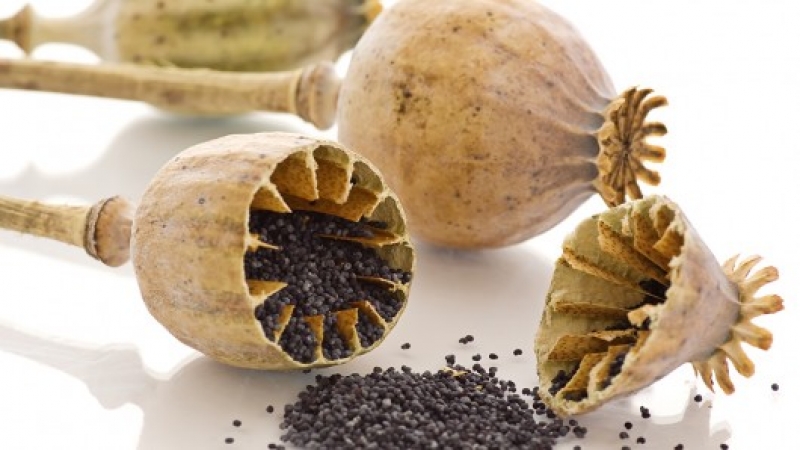 RISKS OF CHRONIC PAIN TREATMENT WITH OPIOIDS
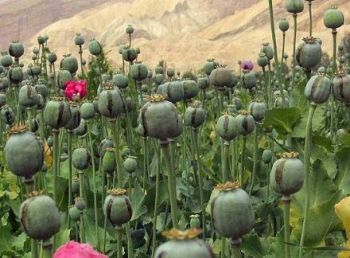 RISKS OF CHRONIC PAIN TREATMENT WITH OPIOIDS
Opioids are effective in the treatment of chronic nonmalignant pain, as demonstrated in randomized placebo-controlled trials, in reducing pain, pain-related disability, depression, insomnia, and physical dysfunction.

Since chronic pain is an independent risk factor for substance use after detoxification, treating the patient's pain may improve long-term outcome.
RISKS OF CHRONIC PAIN TREATMENT WITH OPIOIDS
Most experts agree that opioids with slow onset of action and longer duration of action are preferred to minimize the initial euphoria and inter-dose withdrawal symptoms. 

Extended-release oral medications and tradnsdermal routes of administration decrease these qualities of opioids.

 A constant rather than intermittent, "as needed" schedule should be followed, keeping the time between dosages and the individual dose amounts consistent.
RISKS OF CHRONIC PAIN TREATMENT WITH OPIOIDS
However:
       the treatment of nonmalignant chronic pain with opioids remains a subject of considerable debate with fears of regulatory pressure, medication abuse, and the development of tolerance, creating a reluctance to prescribe opioids and, subsequently, their underutilization.
RISKS OF CHRONIC PAIN TREATMENT WITH OPIOIDS
Predicting which patients are at risk for developing an addiction to opioids has been studied. 
Demographic factors have not been consistent. Strong predictors include personal history of illicit drug use and alcohol abuse. 
SeIf-reported has also been shown to be a possible risk factor. craving 
 Interestingly, one study showed that there was no relationship between pain scores and opioid misuse.
Comorbid psychiatric and chronic pain disorders put patients at risk for opioid addiction.
DIAGNOSIS OF SUBSTANCE USE DISORDERS
Definitions Approved by American Society of Addiction Medicine
Misuse   Any use of a prescription drug that varies from accepted medical practice 
Abuse  Harmful use of a specific psychoactive substance 
Addiction  Continued use of a specific psychoactive substance despite physical, psychological or social harm 
Physical dependence   Physiologic state of adaptation to a dependence-specific psychoactive substance characterized by the emergence of a withdrawal syndrome during abstinence that may be relieved in total or in part by re-administration of the substance.
 Psychological dependence   Subjective sense of need for a specific-dependence psychoactive substance, either for its positive effect or to avoid negative effects associated with its abstinence
TREATMENT OF SUBSTANCE USE DISORDERS IN PATIENTS WITH CHRONIC PAIN
LONG-TERM OPIOID THERAPY
The long-term opioid therapy remains controversial and may be complicated by many adverse outcomes.
A total approach to the patient including a history of substance abuse, psycho-social co-morbidities, and aberrant drug-related behaviors must be considered in an evaluation. Only if these potential risks can be minimized or treated should chronic opioid treatment be considered. 
 Each patient requires a careful risk-benefit analysis when starting long-term opioid therapy.
TREATMENT OF SUBSTANCE USE DISORDERS IN PATIENTS WITH CHRONIC PAIN
The first step for the patient is acknowledging that a problem with medication use exists. 
The next step for the clinician is to stop the patient's behavior of misusing medications. 
Then, sustaining factors must be assessed and addressed. These interventions include treating other medical diseases and psychiatric disorders, managing personality vulnerabilities, meeting situational challenges and life stressors, and providing support and understanding.
 Finally, the patient should be actively participating in an addictions treatment program.
Relapse is common even if the prescription of opioids has ceased.
Indications for Detoxification
Intolerable side effects
Inadequate response or benefit
 Aberrant drug-related behaviors ( Non-compliance, Loss of control of medication use, Preoccupation with the medication, Continued use despite adverse consequences)
 Refractory- comorbid psychiatric illness
 Lack of functional improvement or impairment in role responsibilities
TREATMENT OF SUBSTANCE USE DISORDERS IN PATIENTS WITH CHRONIC PAIN
Regardless of the total daily dose, once physiologic dependence is established, abrupt discontinuation of opioids will precipitate acute withdrawal.
 Even a reduction in dose can precipitate withdrawal to lesser degree.
 Patients taking opioid analgesics on a variable schedule are at higher risk for experiencing into withdrawal. 
Exacerbations of pain or intermittent withdrawal symptoms relieved by taking medications are highly reinforcing and a common factor in the failure of detoxification.
Gradual tapering
The essential element for successful opioid detoxification is the gradual tapering of the dose of medication. 
Opioid withdrawal is generally not dangerous except with patients at risk from increased sympathetic tone (e.g., increased intracranial pressure or unstable angina).
 However, opioid withdrawal is very uncomfortable and distressing to patients.
Inpatient setting
The inpatient setting offers more intensive monitoring, supervision, and other support that generally allows for a faster taper schedule.
Indications for inpatient detoxification
The failure of outpatient detoxification attempts
Medically unstable patients
 Comorbid psychiatric illness
 Unreliable or noncompliant patients
Complicated pharmacologic regimens requiring
 Taper of more than one medication or illicit drug.
Outpatient detoxification
Usually opioid detoxification can be accomplished in the outpatient setting. 

Outpatient detoxification should be planned with a careful inventory of support and monitoring systems. 

Compensatory planning might include warning family and work supervisors, planning for a decrease in workload on the job, and even taking vacation or sick leave days.
Outpatient detoxification
Higher success rates have been reported for patients with better therapeutic relationships or formal treatment programs that have included a period of stabilization;  on long half life opioids and then proceed with a taper slowly over a period of months. 
Office visits should occur at least weekly but daily contact with the patient proves a major advantage for ensuring success.
Short Half Life Opioid Taper
The simplest strategy institutes a taper of the agent that the patient is currently using. 
This may be a short half life agent but offers the advantages of using an agent already familiar to the patient, simplifies an anxiety-filled process, and avoids the imperfect calculation of dosage equivalence and incomplete cross-tolerance. 
Short half-life agents possess the disadvantage of pharmacokinetics that serum levels will fluctuate more with increasing dosing intervals. 
Patients will usually experience mild withdrawal within 4 to 8 hr of a dosage reduction. 
The severity of withdrawal will usually peak with a short half life agent at 8 to 36 hi; however, it can occur as late as 72 hr.
Short Half Life Opioid Taper
When using these agents for detoxification, certain procedures can minimize the risks of severe withdrawal symptoms.
Determine the total daily dosage being used by the patient. 
Adopt a fixed interval schedule with equal doses every 4-6 hr for 48 hr.
 Increase the prescribed dose until the patient has no opioid withdrawal symptoms for 48 ht. 
Taper the amount of each dose without lengthening the interval between doses.
 Taper the total drily dose approximately 10% every 3-7 days.
Short Half Life Opioid Taper
Slowing the taper may be accomplished by: 

(1) increasing the number of days at a given total dose;
 (2) decreasing a single dose amount while keeping the remaining doses the same; 
(3) increasing the time between doses only if the smallest individual dose has been reached.
Long Half Life Opioid Taper
Switching from short  to long half-life opioids in anticipation of detoxification may prove an effective analgesic strategy. 
The preferable pharmacologic strategy is to choose a long half life pure opioid agonist such as methadone, sustained-release morphine or oxycodone, and transdermal fentanyl patches.
This strategy has the primary advantage of more consistent opioid serum levels with less chance of intermittent withdrawal between doses. 
With a long half life agent, the onset of mild withdrawal symptoms should be expected at 4 to 48 hr.
The severity will usually peak at 36 to 96 hr but can occur up to 1 week later.
MEHTADONE Inpatient Treatment
Initial stabilization fore 24-48 hours( up to 60 mg).

10-20% reduction of methadone/day(or 5mg/day) 

 Close supervision & supportive resources

Termination with in 7-10 days
MEHTADONE OUTPATIENT TREATMENT
Stabilization on Methadone:
-Initial dose:
10-20mg→ if withdrawal persist →  Repeat the dose( 2 hours later ) [ up to 40mg during first day].

Stabilization for 24-48 hours( or more) 


Gradual dose reduction 3-10% / week (3%/week is Superior to 10%/week reduction).
MEHTADONE OUTPATIENT TREATMENT
Fixed timetable is superior to free reduction.

More gradual reduction= more successfulness )

More supervision after 20-30mg/day of methadon
Partial agonist-antagonists
A third detoxification strategy uses the partial agonist-antagonist opioids.
 The agent most commonly used in this category is buprenorphine or the buprenorphine-naloxone combination called suboxone.
 The buprenorphine-naloxone combination comes in a 4: 1 ratio, respectively.
 The naloxone component prevents 'abuse of buprenorphine.
Partial agonist-antagonists
The use of partial agonist -antagonists is designed to reduce the severity of withdrawal and cause less reinforcing drug effects. 
As a result, the taper should be easier and more successful.
 There is also less risk of respiratory depression, which is an infrequent consequence of one the dosing equivalence with pure agonist substitution. 
4 mg of sublingual tablet=40 mg methadone
Buprenorphine Inpatient Setting
8mg of Buprenorphine on the first day and 2mg/day reduction on the next days.
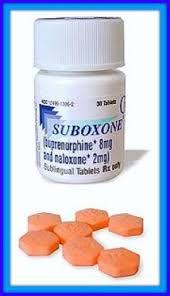 Buprenorphine outpatient Setting Protocol
Initial dose:2-8 mg( first dose withdrawal)
Stabilization of patient next days(2-4mg/day up to 8-32mg)
Stabilization for 24-48 hours( or more) 
Decreasing  2mg of drug/ days- week.
Adjunctive Agents for Symptoms of Opioid Withdrawal
Several non-opioid pharmacologic agents are commonly used as adjunctive agents to provide patients additional relief from withdrawal symptoms.
Adjunctive Agents for Symptoms of Opioid Withdrawal
Symptom                                Agent Type 

Diarrhea                             Bismuth, Lupramide
Rhinorrhea                         Antihistamines 
Musclc aches                     Muscle relaxants
Abdominal cramps            Anticholinergics  
Insomnia                    Antihistamines- Antidepressants
Thank you
Thank you